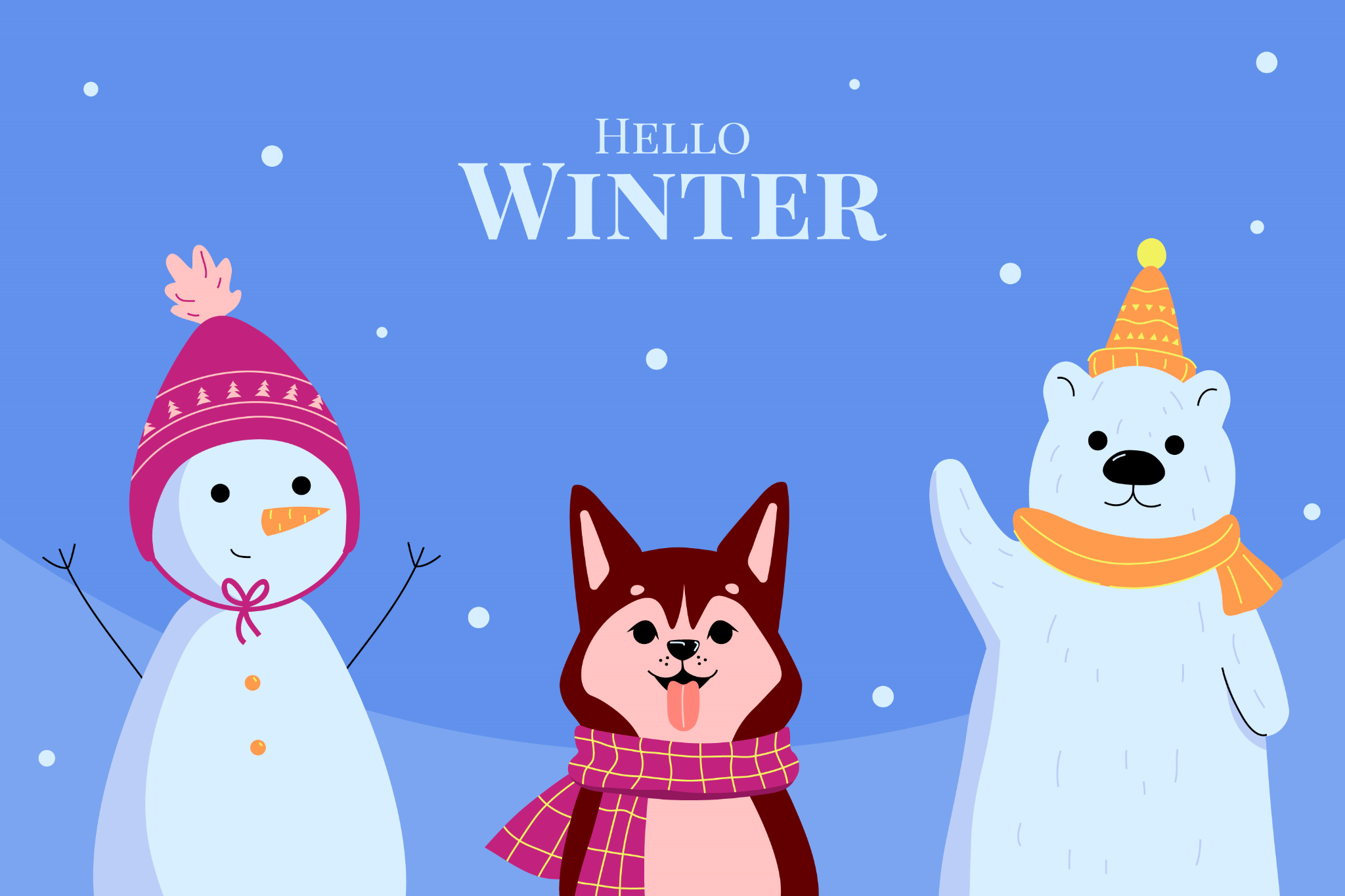 Hang de tien sommen op in het lokaal of op de gang. Iedere leerling krijgt een eigen antwoordblad.
De leerlingen gaan de sommen langs, lossen het op en noteren het op het antwoordblad. Er zit ook een uitreken-vakje bij. Wil je andere sommen oefenen? Kun je het gewoon aanpassen.
Bewegend oefenen met rekenen!
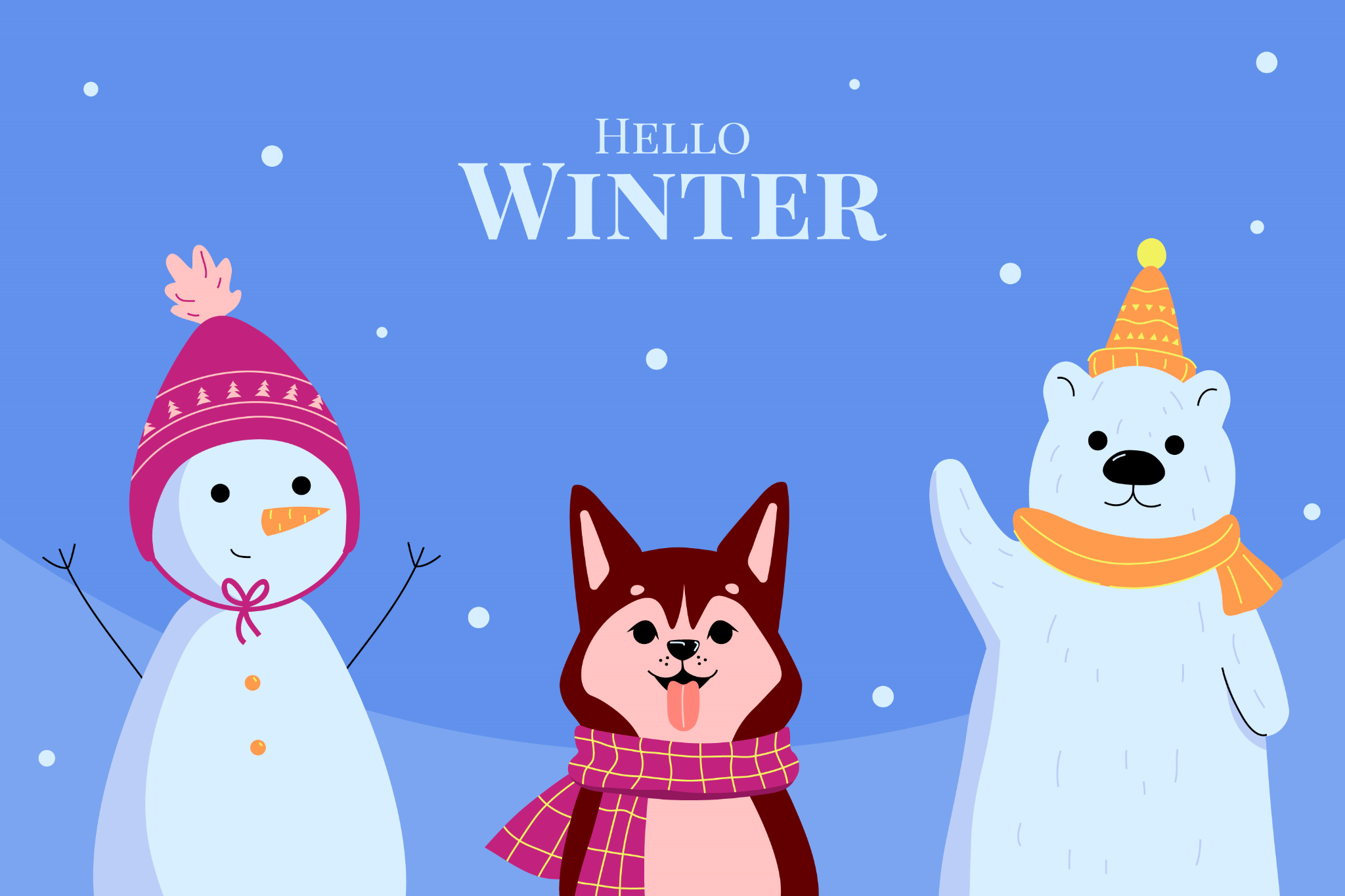 Maak de getallenreeks af.
33 - 44 - 55 - ?
1
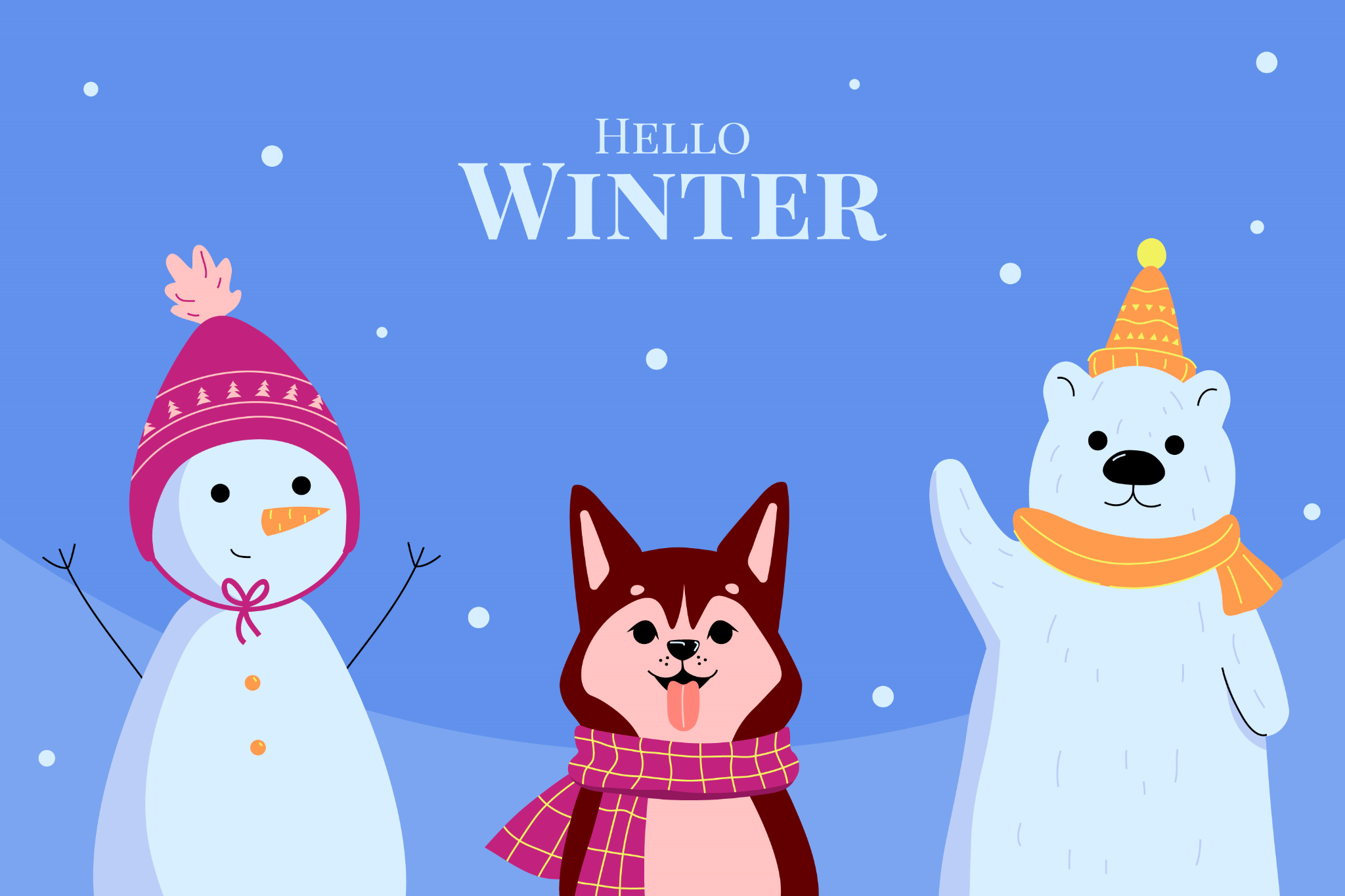 42 - 18 = ?
2
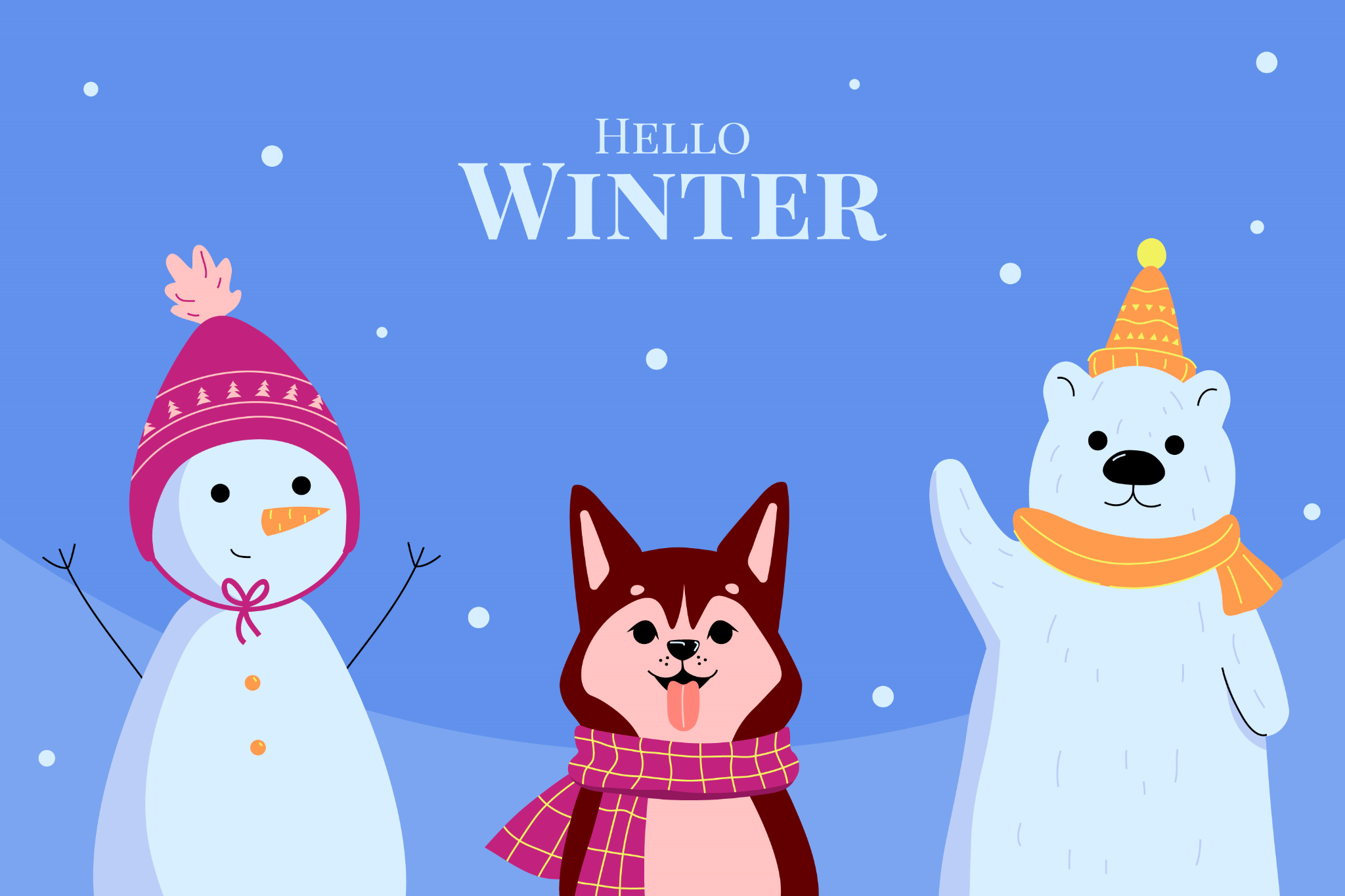 11 x 3 = ?
3
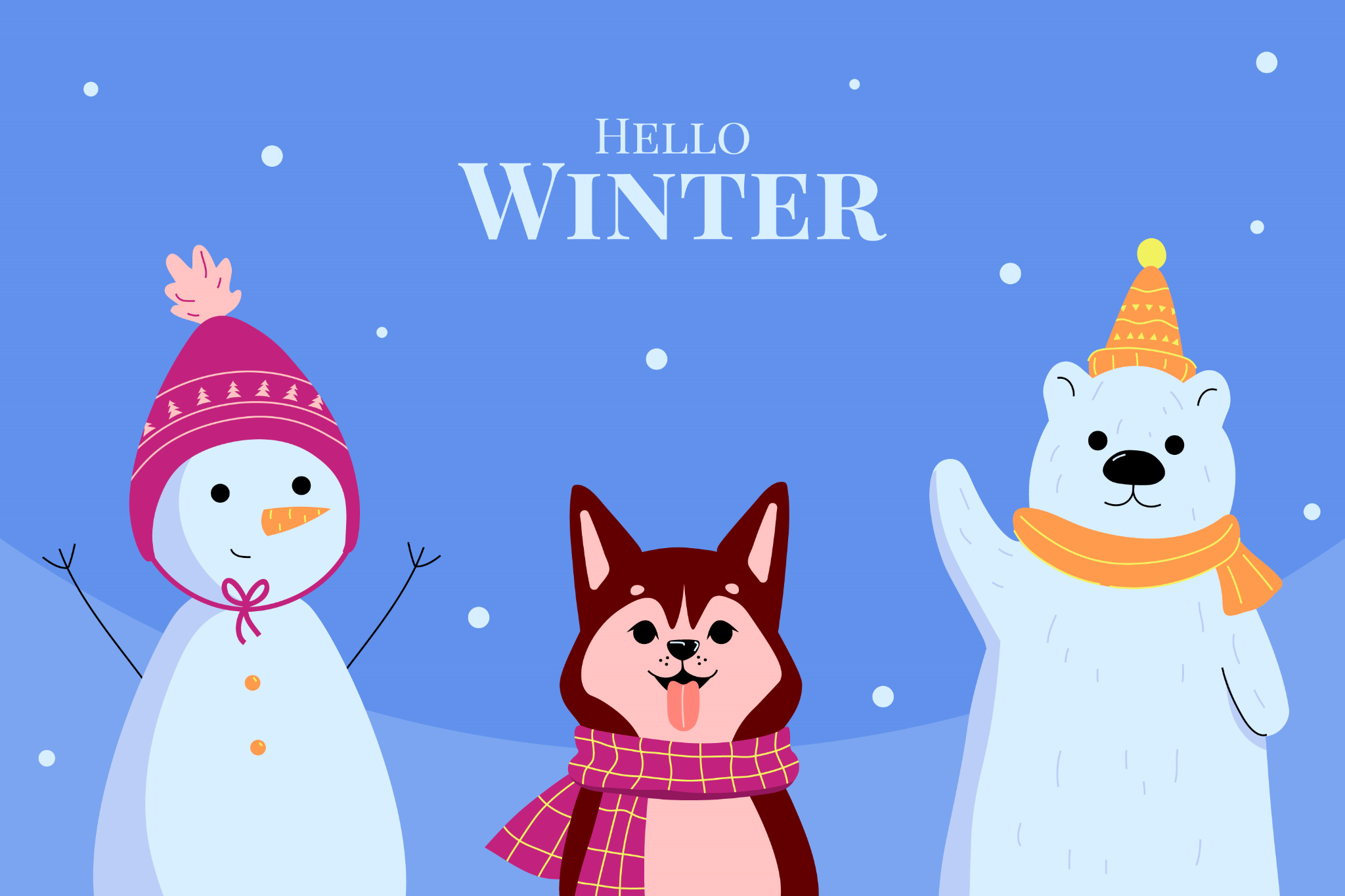 Mia kan 41 keer touwtje springen. Haar vriendin 2x zoveel. Hoeveel is dat?
4
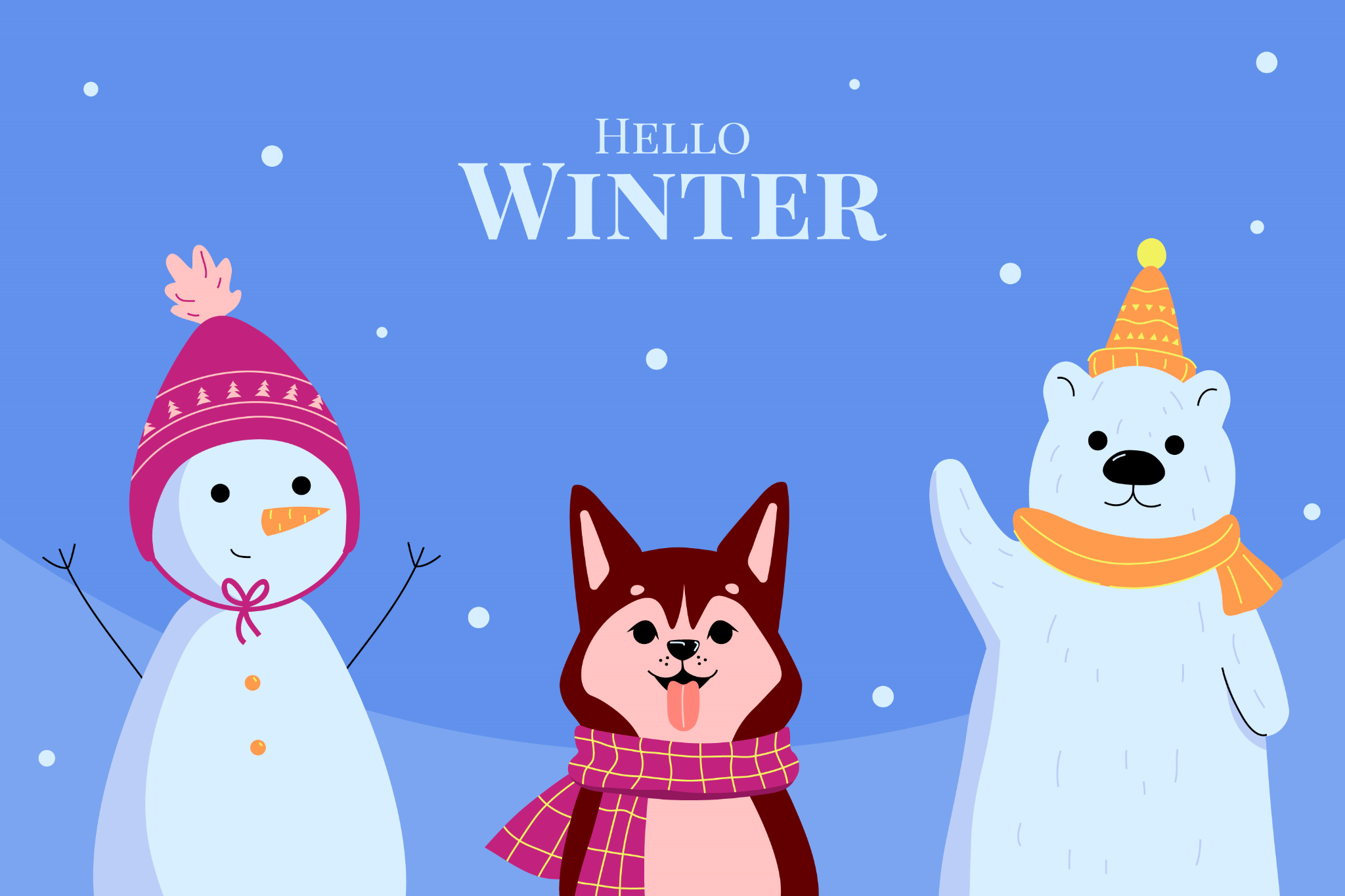 83 - …   = 24
5
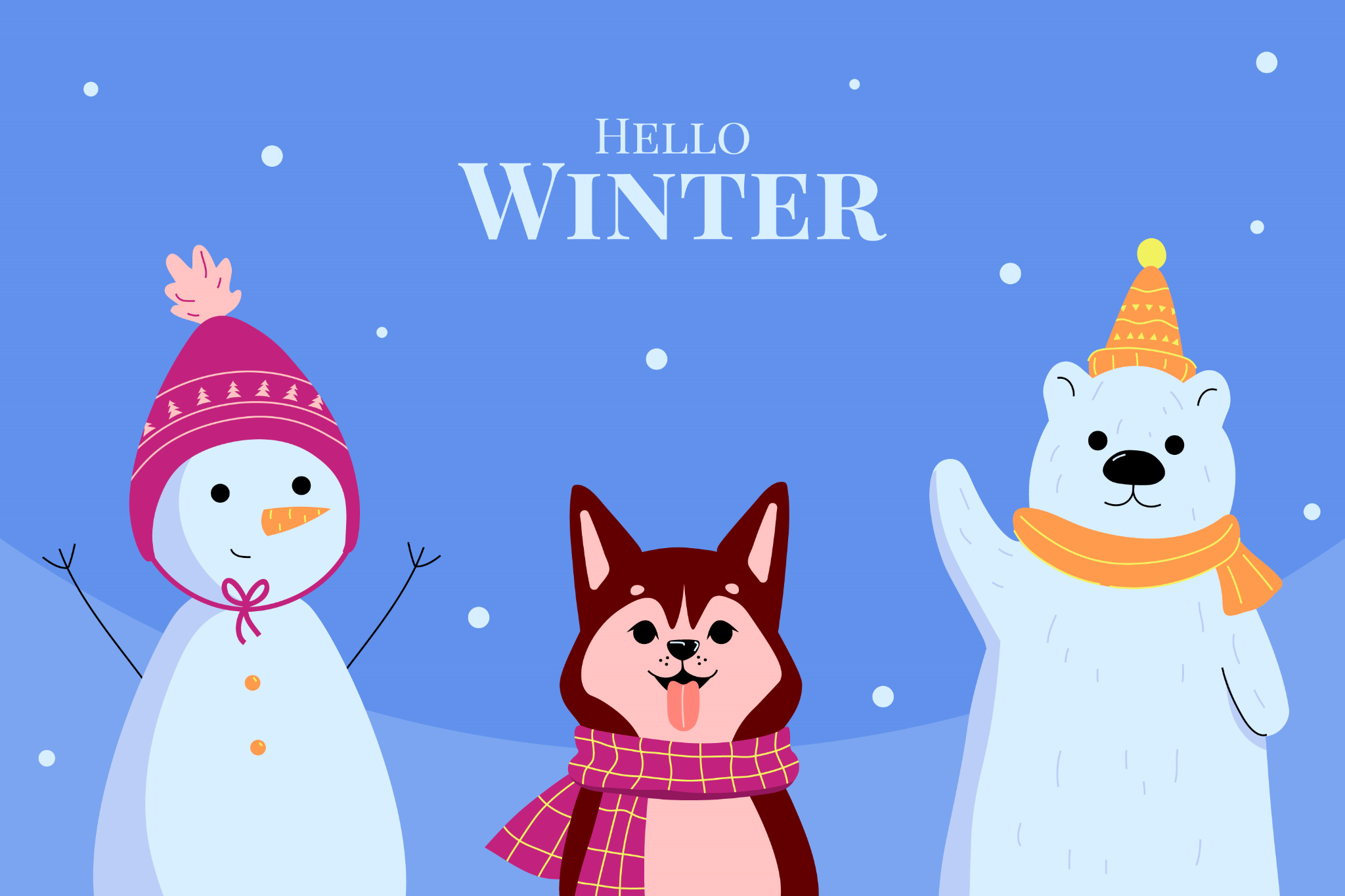 5 x 7 + 12 = ?
6
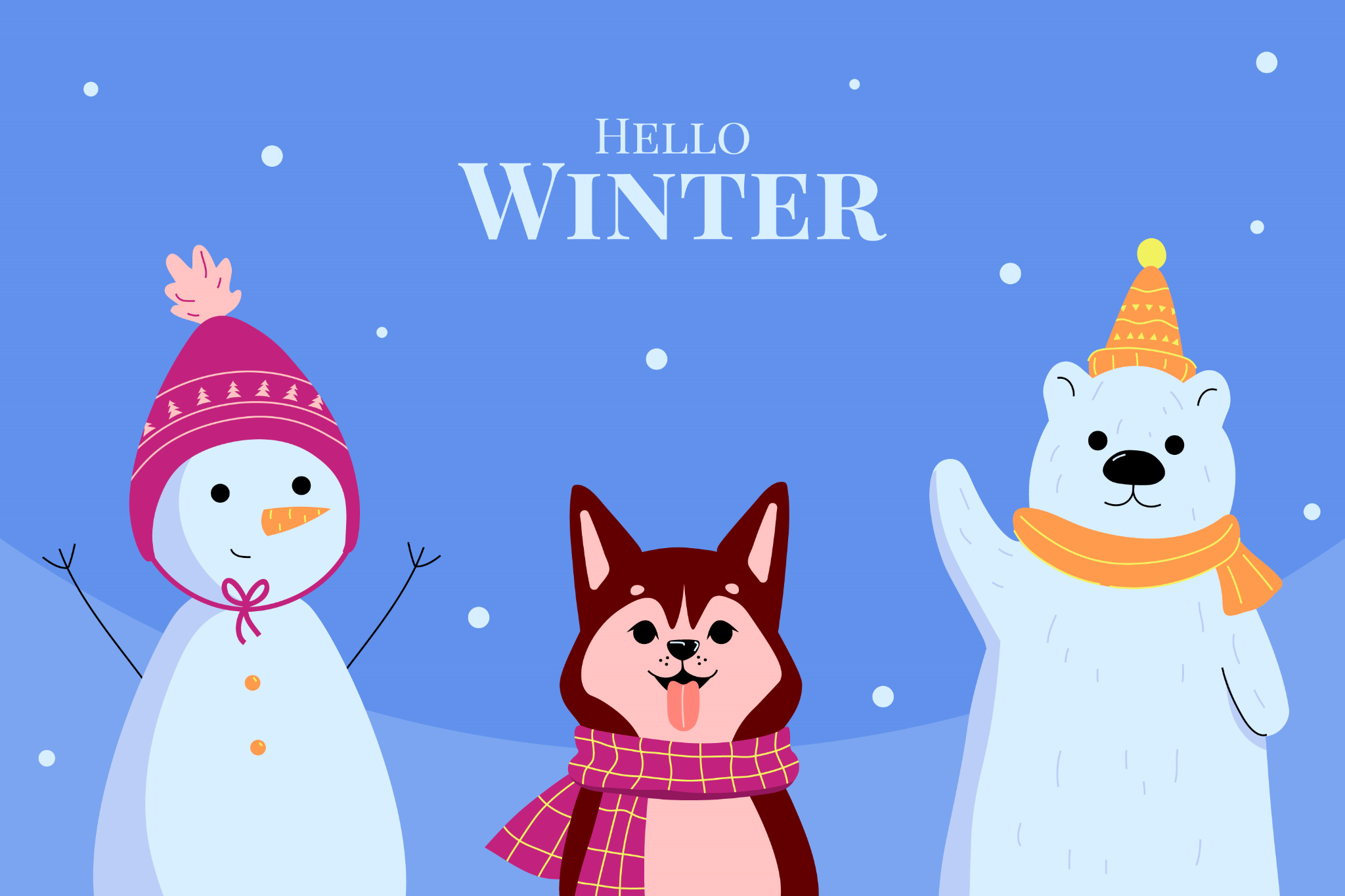 34 - 12 +15 = ?
7
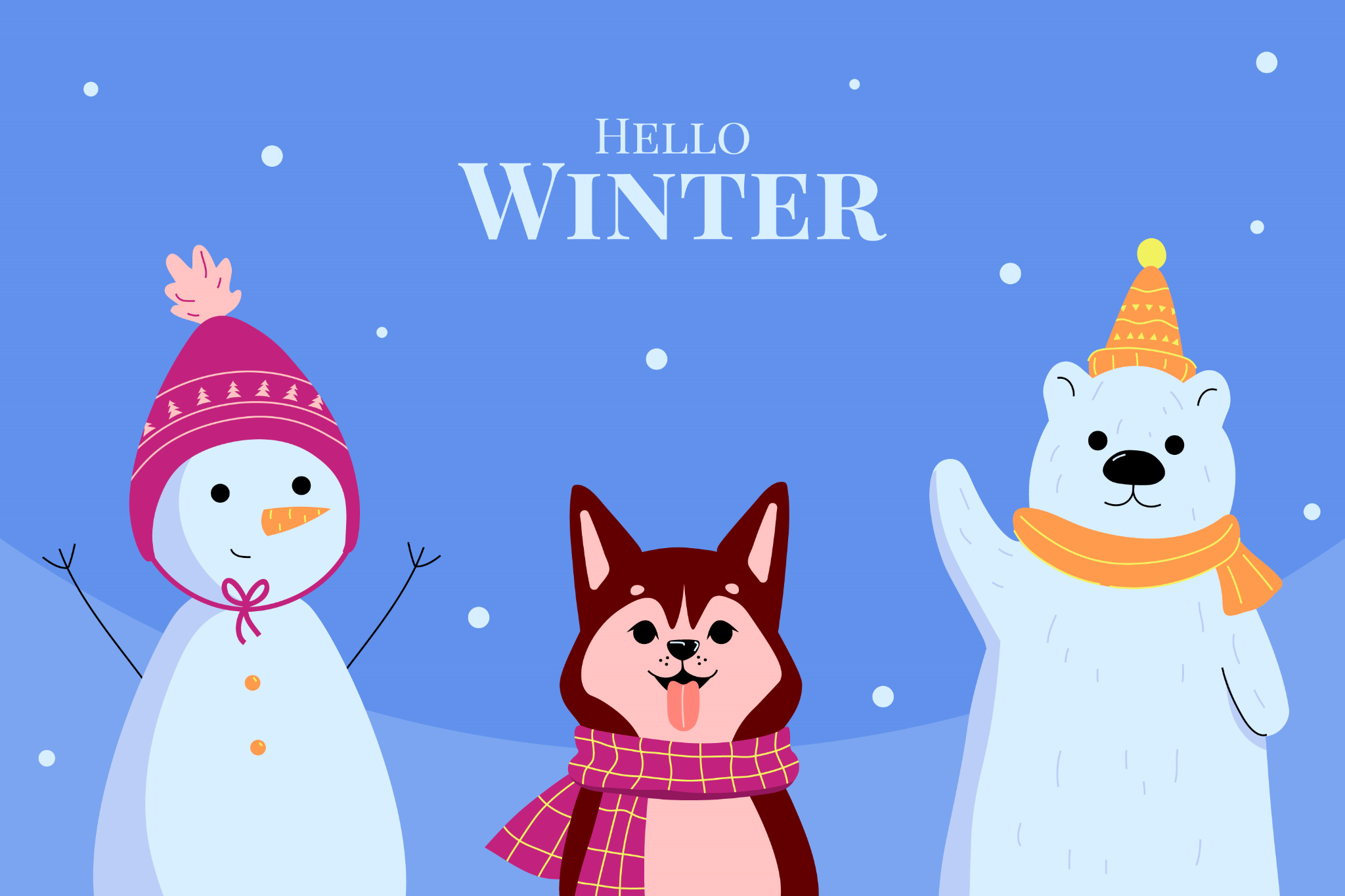 Welk getal ligt het dichtst bij 59.
Kies uit: 63 - 57 - 65 - 55
8
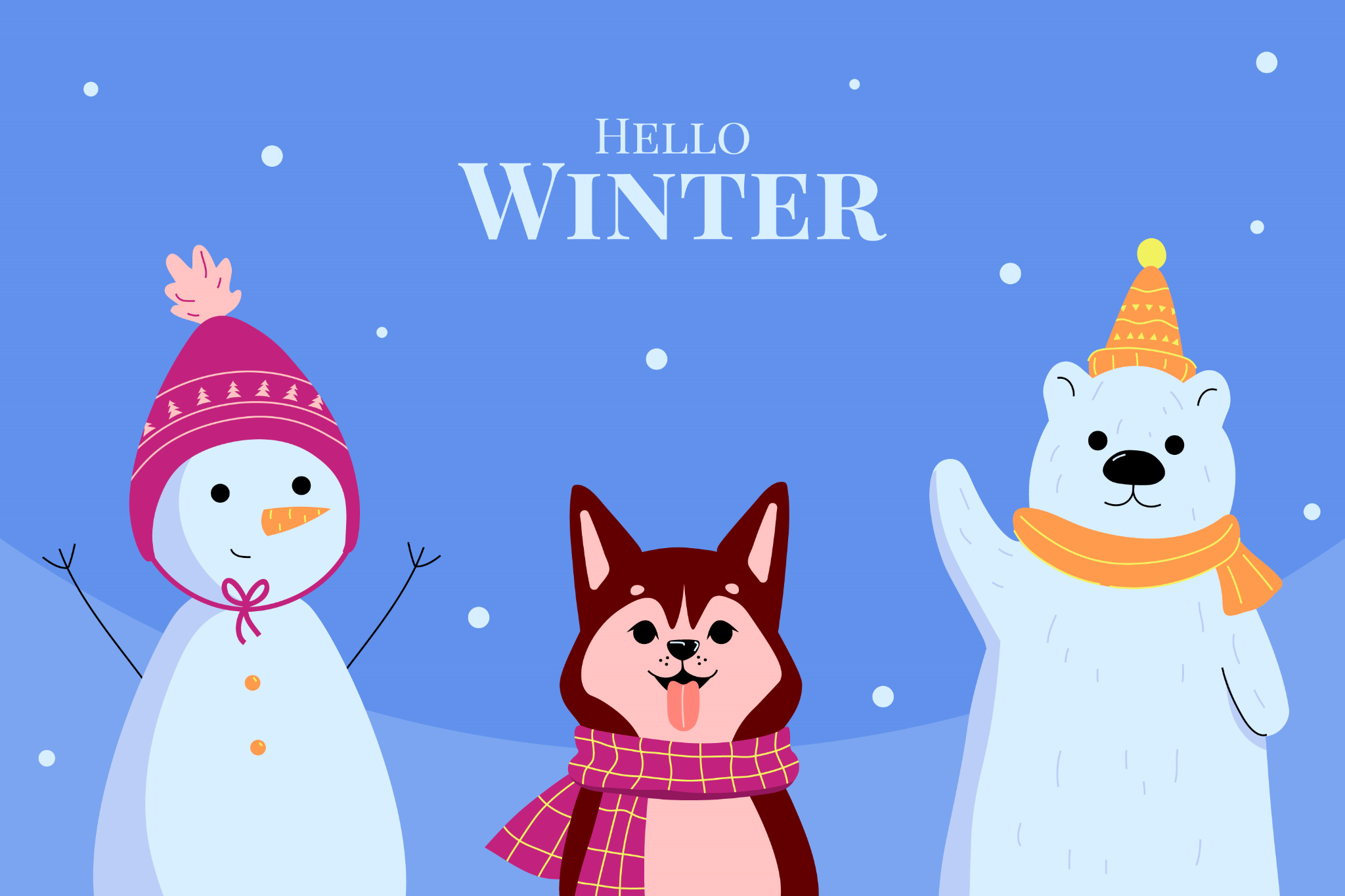 30 x 2 = ?
9
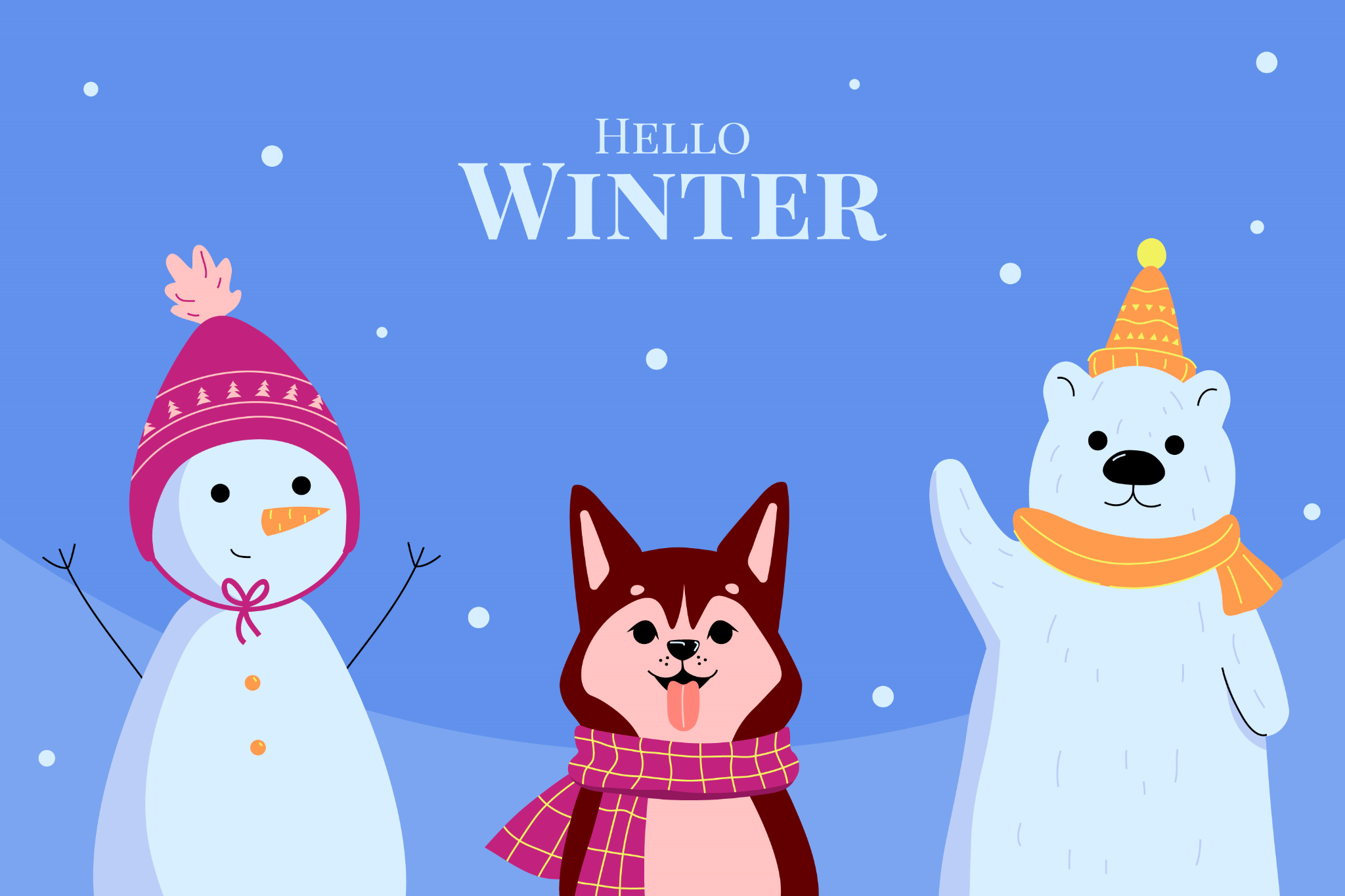 Jason vertrekt om half 7 naar training. hij komt aan om 10 voor 7. Hoe lang is hij onderweg?
10
1
6
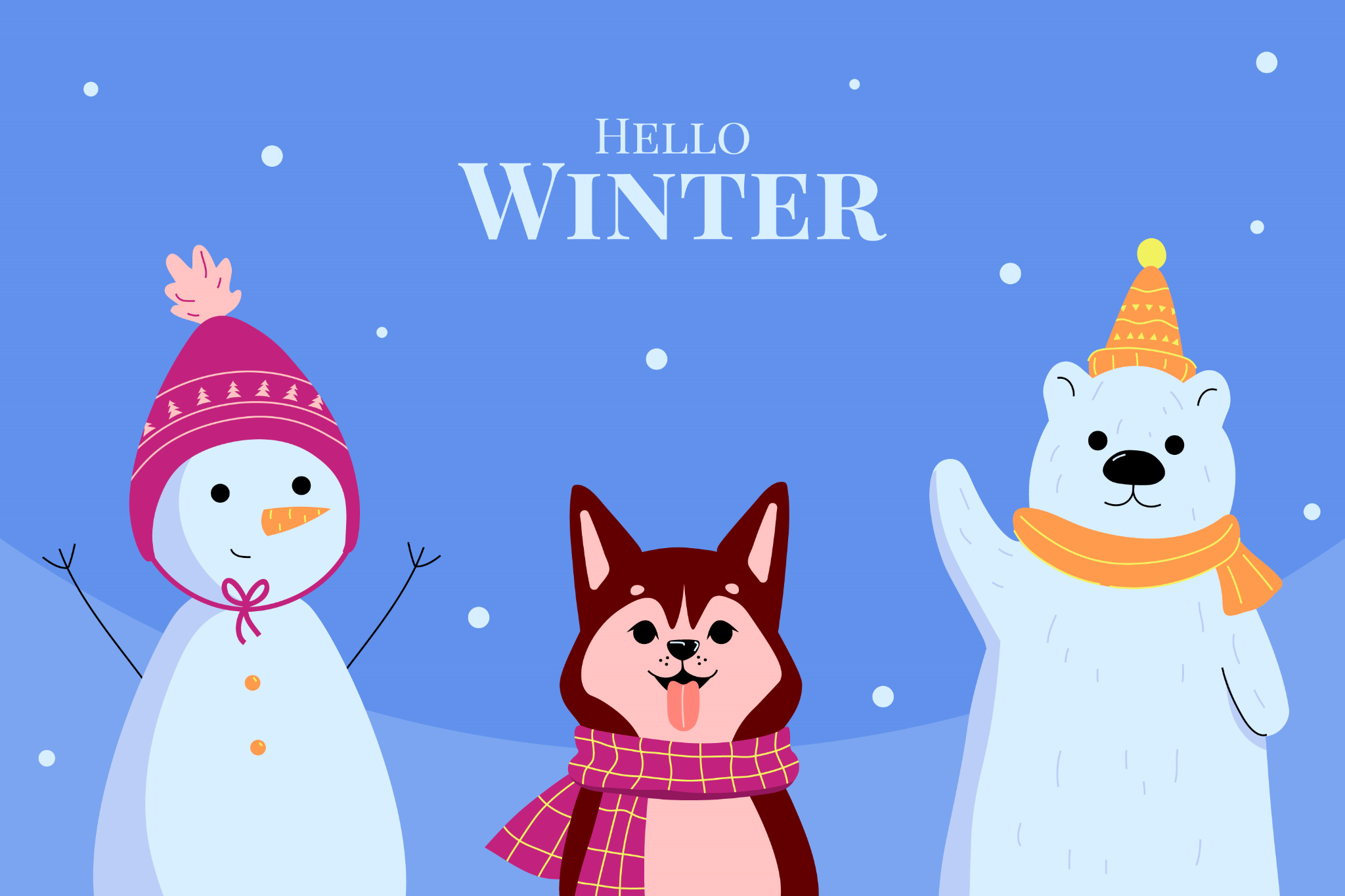 antwoorden
2
7
3
8
4
9
5
10
1
66
6
47
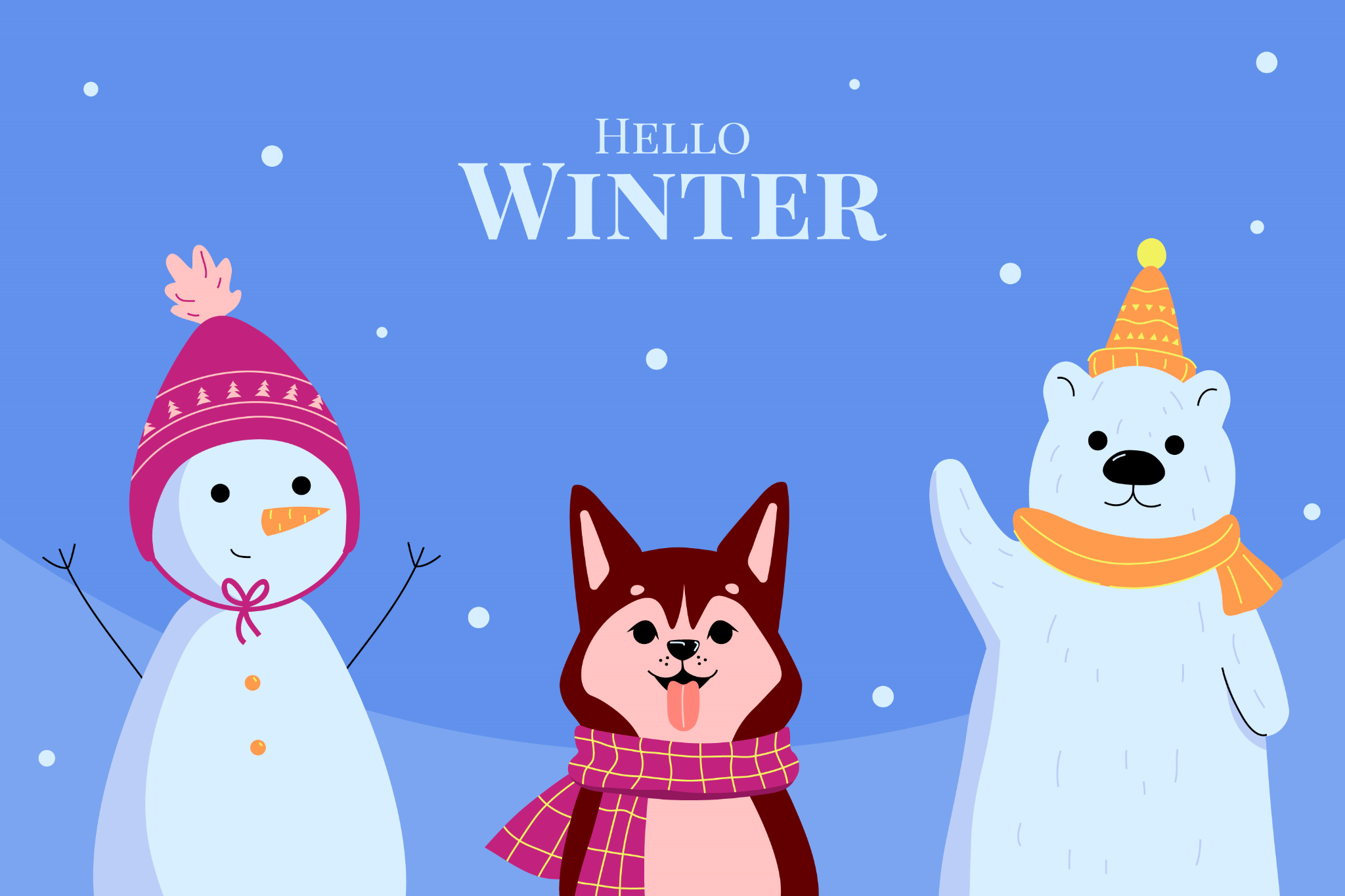 nakijkvel
2
37
7
24
3
8
33
57
4
9
82
60
5
10
59
20